Estetika 1
Osnova přednášek, požadavky na ukončení předmětu
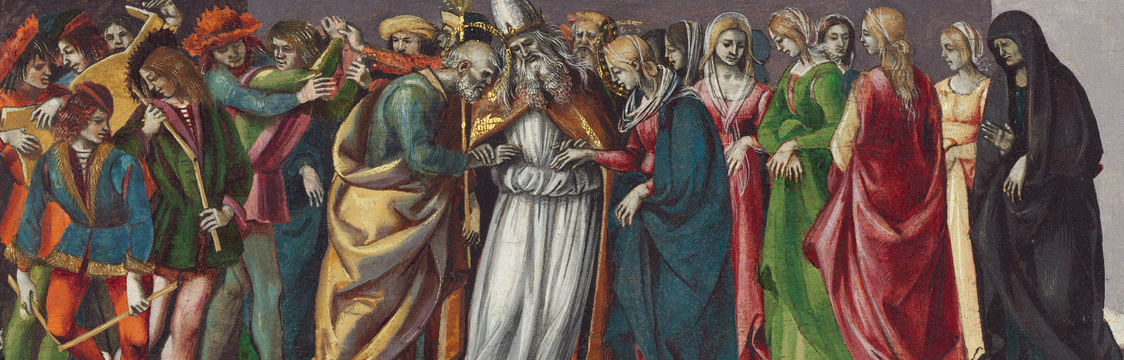 Osnova přednášek
1.Úvod 
2.Antická estetika -počátky estetického uvažování 
3.Platón, Aristoteles 
4.Helénistická estetika
5.Novoplatonismus
7.Středověká estetika - patristika
8.Středověká estetika - scholastika
9.Renesanční estetika - úvahy o literatuře a výtvarném umění
10.Barokní estetika
Požadavky na ukončení předmětu
1. Dvojice studentů si vybere jedno téma ze současné estetiky a příslušný text ze seznamu. Studenti společně vypracují prezentaci, která má dvě části. První část shrnuje obsah a hlavní myšlenky textu. Druhá část prezentace se může zaměřit buď na podrobnější reflexi určitého problému zmíněného v textu, na analýzu konkrétního uměleckého díla na základě myšlenek daného autora nebo na kritické zhodnocení textu a jeho uvedení do širších souvislostí.

2. Test zaměřený na základní estetické pojmy, významné osobnosti a vývoj estetiky.

3. docházka -maximálně 3 absence
Seznam témat
1.Estetika stroje
2.Estetika spotřební kultury
3.Estetika městského prostoru
4.Neuroestetika
5.Estetika fotografie
6.Estetika filmu
7.Estetika komiksu
8.Estetika počítačových her
9.Estetika těla v současné kultuře
10.Estetika každodennosti
Zde je odkaz na seznam témat, která jsou doplněna o příslušnou literaturu. K jednotlivým tématům a literatuře je třeba se zapsat (vždy dvojice studentů k jednomu textu). - https://docs.google.com/document/d/10ZKHosaUMoXObl51EtonucyIrXOrqhugodKgBj5FUpw/edit?usp=sharing
Literatura
Ptáčková, Brigita a Stibral, Karel. Estetika na dlani. Olomouc: Rubico, 2002. 

Eco,Umberto. Dějiny krásy. Praha: Argo, 2005.